Sifat Fisik Kimia Hasil Ikutan TernakKulit
Nama Kelompok
ARIK SEPTIAN CANDRA K
YENY MAY ANAHAMU
Pengertian Kulit
Kulit adalah suatu jaringan/organ yang kompleks, suatu organ yang dinamis dengan banyak macam sel multiple dengan tipe dan fungsi yang khas. Karena merupakan “organ pembalut” tubuh paling luar, sedemikian rupa sehingga kulit sangat krusial bagi kesehatan karena merupakan pertahanan terdepan.
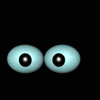 Fungsi Kulit
Sebagai alat pengeluaran berupa kelenjar keringat.
Sebagai alat peraba.
Sebagai pelindung organ dibawahnya.
Pengatur suhu tubuh.
Tempat menimbun lemak.
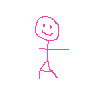 Jenis kulit
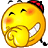 1. 	Kulit Sapi
2. 	Kulit Kerbau
3. 	Kulit Kambing
4. 	Kulit Domba
Jenis Kulit Berdasarkan Kualitasnya
Bagian Punggung
Bagian Leher
Bagian Bahu 
Bagian perut dan paha
Sifat Fisik Kulit
MAKROSKOPIS 
	Berbagai hewan mempunyai bentuk kulit mentah yang berbeda sesuai dengan bentuk hewannya. 
	Contoh: 
	  Kulit ular memanjang dan bersisik 
	Kulit domba berbulu ikal
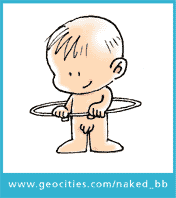 Struktur Kulit
Epidermis
Dermis
Hipodermis
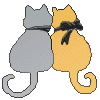 MIKROSKOPIS
Lapisan Epidermis 
Lapisan Dermis 
Lapisan Hypodermis
Faktor yang Berpengaruh Terhadap Kulit
Umur 
Jumlah & Kualitas Pakan yang    diberikan 
Jenis Ternak 
Penyakit 
Jenis Kelamin 
Cara Penanganan & Pengolahan Kulit
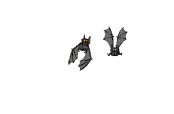 SIFAT KIMIA KULIT MENTAH
Lipid…………………….. 1,5%
 	Karbohidrat………….. 0,4 – 1% Mineral………………… 0,5 % 
	Enzym………………….. sedikit 
	Vitamin………………… sedikit
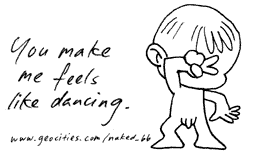 SeKiAn
Any Question




Atur Nuhun
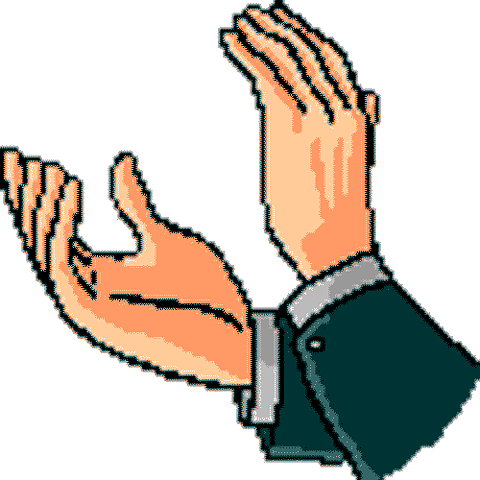 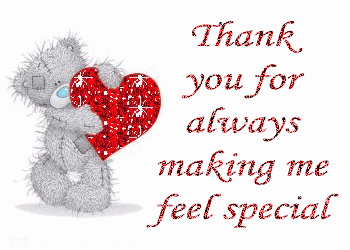